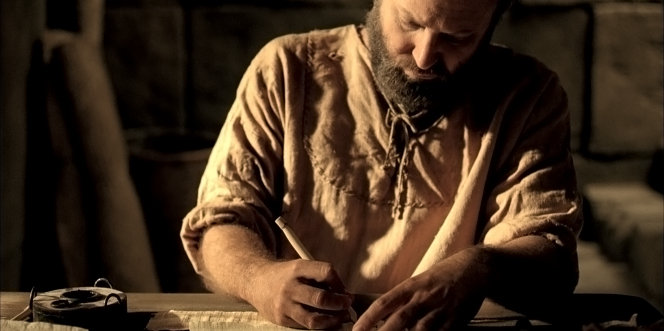 Pauline Authorship
Dr. Rick Griffith • Jordan Evangelical Theological Seminary  BibleStudyDownloads.org
175
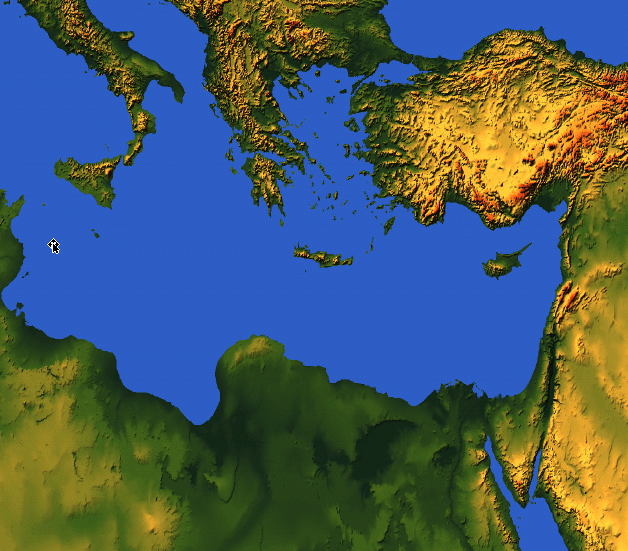 Rome
EPHESIANS
Ephesus
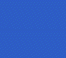 "This letter is from Paul, chosen by the will of God to be an apostle of Christ Jesus. I am writing to God’s holy people in Ephesus [“To the saints in Ephesus” NIV], who are faithful followers of Christ Jesus.” (Ephesians 1:1 NIV).
[Speaker Notes: God made each of us a “saint” in Christ (1:1-2).]
Paul's Biographical Argument (Gal. 1–2)
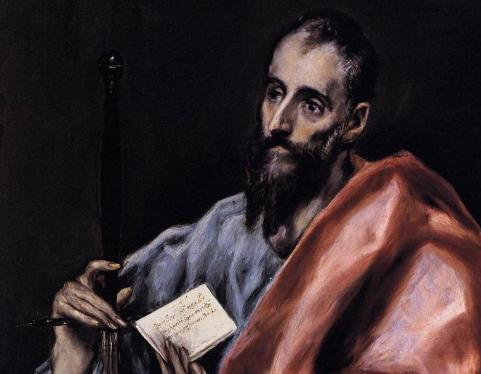 Paul defends apostleship
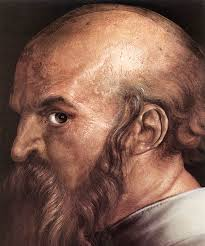 A Different Type of Salutation (1:1 NLT)
"This letter is from Paul, an apostle. I was not appointed by any group of people or any human authority, but by Jesus Christ himself and by God the Father, who raised Jesus from the dead."
Black
Get this presentation for free!
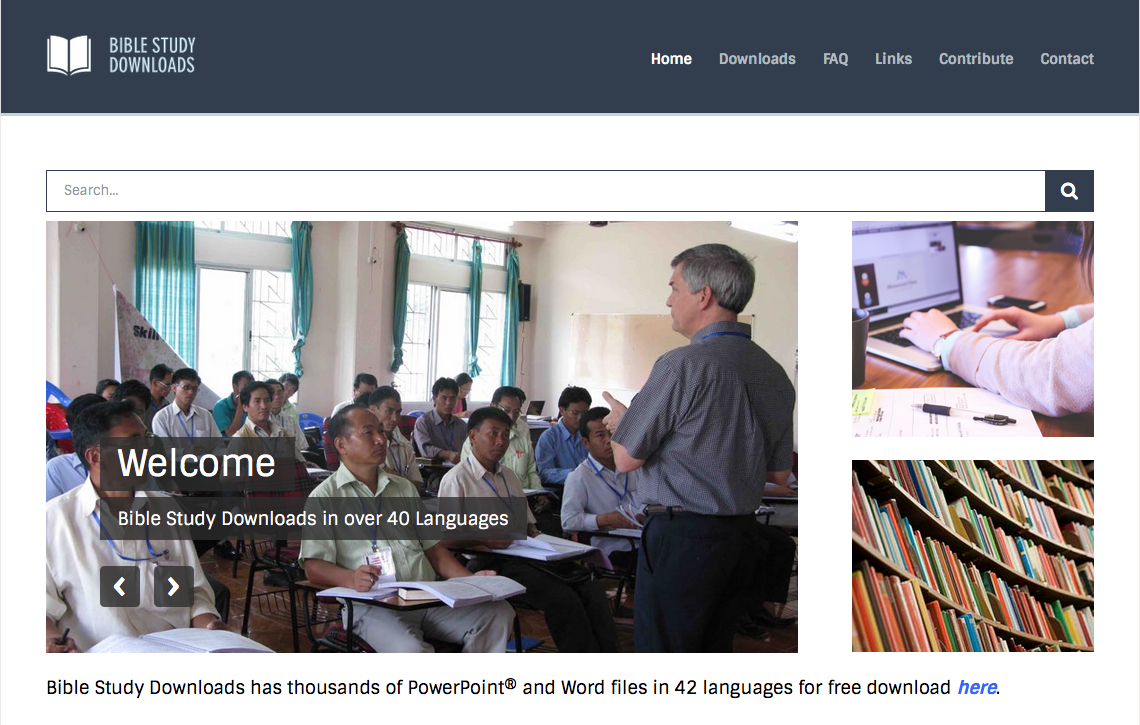 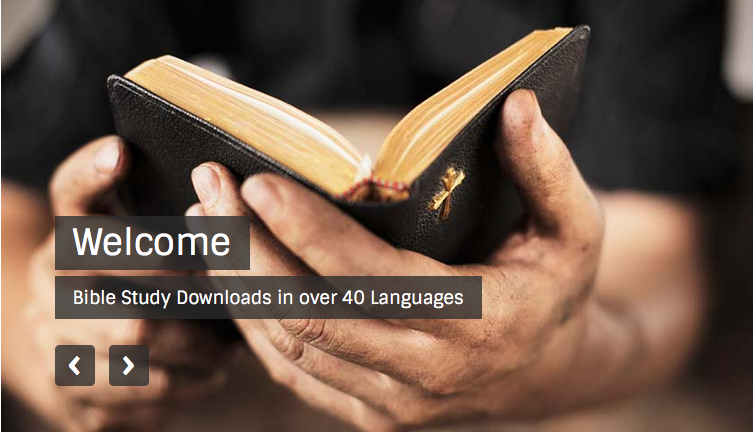 NT Critical Studies • BibleStudyDownloads.org
[Speaker Notes: NT Survey (ns)]